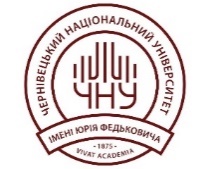 Про якість навчально-методичного забезпечення практики освітньо-професійних програмдругого (магістерського) рівня вищої освіти
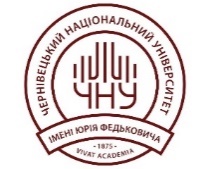 1
ОП КІБЕРБЕЗПЕКА
Забезпечує кафедра радіотехніки та інформаційної безпеки
Обов'язкові компоненти (практики) ОП:
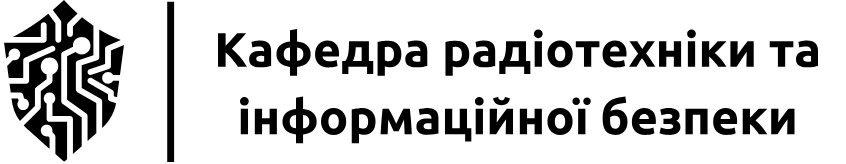 «Виробнича» - 3 семестр, 8 кредитів/240 годин);
«Переддипломна» - 3 семестр, 8 кредитів/240 годин).
Позитивні сторони
Рекомендації щодо удосконалення
на сайті кафедри розміщена рубрика ПРАКТИКА, яка містить:
силабуси обов'язкових компонентів (серед яких і практика);
угоди про співпрацю  з українськими та іноземними партнерами (зокрема і в частині практик здобувачів);
наскрізна та робочі програми практик.
додати  інформацію на сайт:
методичні рекомендації до проведення практик;
«паспорти» баз практики;
опитування здобувачів/стейкхолдерів про проходження практики;
звіти та накази про практику.
переглянути в плані:
зазначені 5,6 курси замінити на 1, 2 курс; 
прописати в переліку обов’язкових компонентів в таблиці плану практики.
2
ОП СИСТЕМНИЙ АНАЛІЗ
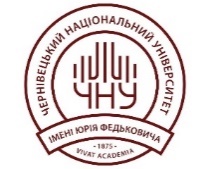 Забезпечує кафедра математичного моделювання
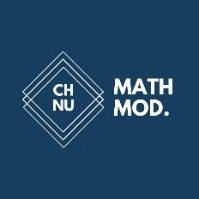 Обов'язкові компоненти (практики) ОП:
«Технологічна » - 3 семестр, 8 кредитів/240 годин);
«Переддипломна» - 3 семестр, 6 кредитів/180 годин);
Асистентська практика/ Проєктний практикум» - 3 семестр, 4 кредити/120 годин).
Позитивні сторони
Рекомендації щодо удосконалення
На сайті кафедри розміщена рубрика «ПРАКТИЧНА ПІДГОТОВКА»,
яка містить перелік всіх практик, які забезпечує кафедра. Обравши потрібну практику, бачимо:
наскрізну програму практик;
робочі програми;
наказ про направлення студентів на практику;
зразки звітної документації, які передбачені робочою програмою.
додати та доповнити інформацію на сайті:
опитування присвячене тільки практикам, як студентів так і стейкхолдерів;
інформацію про бази практик (копії договорів, короткий паспорт баз практики);
переглянути в плані:
зазначені 5,6 курси замінити на 1, 2 курс; 
прописати в переліку обов’язкових компонентів в таблиці плану практики.
ОП МЕНЕДЖМЕНТ ТУРИСТИЧНОЇ ІНДУСТРІЇ
3
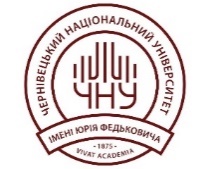 Забезпечує кафедра економічної географії та 
екологічного менеджменту
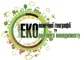 Обов'язкові компоненти (практика) ОП:
«Виробнича» - (2 семестр, 6 кредитів/180 годин);
«Переддипломна» - (3 семестр, 12 кредитів/360 годин).
Рекомендації щодо удосконалення
Позитивні сторони
на сайті кафедри розміщена рубрика ПРАКТИКА, яка містить: 
загальні положення;
програми практик;
угоди з базами виробничих практик зокрема міжнародні угоди  та з закладами вищої освіти України (щодо елементів дуальної освіти) ;
зразки документів;
звіти керівників практик.
переглянути існуючу інформацію на сайті:
переоформи титульні сторінки (за відповідними реквізитами) робочих програм практик;
добавити в рубрику «ПРАКТИКА» посилання  на опитування здобувачів/стейкхолдерів про проходження практик;
додати інформацію на сайт:
розробити наскрізну програму практик;
розробити методичні рекомендації, пам'ятку для здобувачів.
переглянути в плані:
зазначені 5,6 курси замінити на 1, 2 курс; 
прописати в переліку обов’язкових компонентів в таблиці плану практики.
4
ОП ГЕОГРАФІЯ
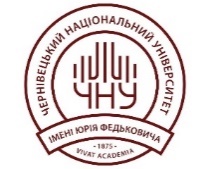 Забезпечує кафедра географії України та регіоналістики
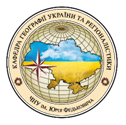 Обов'язкові компоненти (практика) ОП:
«Виробнича» - (3 семестр, 8 кредитів/240 годин);
«Асистентська» - (3 семестр, 10 кредитів/300 годин).
Позитивні сторони
Рекомендації щодо удосконалення
на сайті кафедри розміщена рубрика ПРАКТИКА, яка містить: 
положення про проведення практик в ЧНУ;
силабуси практик;
угоди з базами виробничих практик;
додати інформацію на сайт:
розробити методичні рекомендації, пам'ятку для здобувачів освіти;
розробити наскрізну програму практик; 
добавити в рубрику «ПРАКТИКА» посилання  на опитування здобувачів/стейкхолдерів про проходження практик.
переглянути існуючу інформацію:
скоротити подану інформацію в силабусах;
переглянути рекомендовану літературу, та по можливості вилучити застарілі видання. 
переглянути в плані:
зазначені 5,6 курси замінити на 1, 2 курс; 
прописати в переліку обов’язкових компонентів у таблиці плану практики.
5
ОП ФІЗИЧНА КУЛЬТУРА І СПОРТ
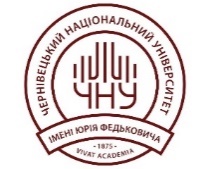 Забезпечує кафедра теорії 
та методики фізичного виховання і спорту
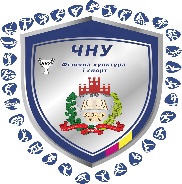 Обов'язкові компоненти (практика) ОП:
«Тренерська» - (2 семестр, 6 кредитів/180 годин);
«Науково-педагогічна (асистентська)» - (2 семестр, 6 кредитів/180 годин).
Рекомендації щодо удосконалення
Позитивні сторони
додати інформацію на сайт:
розробити методичні рекомендації, пам'ятку для здобувачів;
добавити в рубрику «ПРАКТИКА» посилання  на опитування здобувачів/стейкхолдерів про проходження практик.
переглянути в плані:
зазначені 5,6 курси замінити на 1, 2 курс; 
прописати в переліку обов’язкових компонентів у таблиці плану практики.
на сайті кафедри розміщена рубрика ПРАКТИКА, яка містить: 
положення про проведення практик в ЧНУ;
наскрізну та робочі програми практик;
угоди з базами виробничих практик.
6
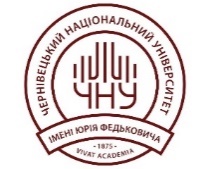 ОП ОБРАЗОТВОРЧЕ МИСТЕЦТВО, ДЕКОРАТИВНЕ
 МИСТЕЦТВО, РЕСТАВРАЦІЯ
Забезпечує кафедра декоративно-прикладного та 
образотворчого мистецтва
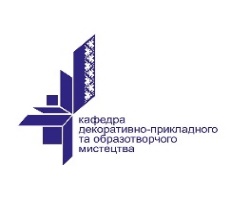 Обов'язкові компоненти (практика) ОП:
«Виробнича» - (2 семестр, 3 кредити/90 годин);
«Педагогічна практика у ЗЗСО, спеціалізованих мистецьких
 школах та фахових коледжах мистецького спрямування -
 (3 семестр, 3 кредити/90 годин).
Рекомендації щодо удосконалення
Позитивні сторони
на сайті кафедри розміщено рубрику «ПРАКТИКА», яка містить: 
положення про проведення практик в ЧНУ;
робочі та наскрізні програми практик бакалаврського та магістерських рівнів;
угоди з базами практик.
додати  інформацію на сайт:
методичні рекомендації до проведення практик;
паспорти» баз практики;
опитування здобувачів/стейкхолдерів про проходження практики;
звіти та накази про практику.
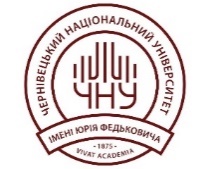